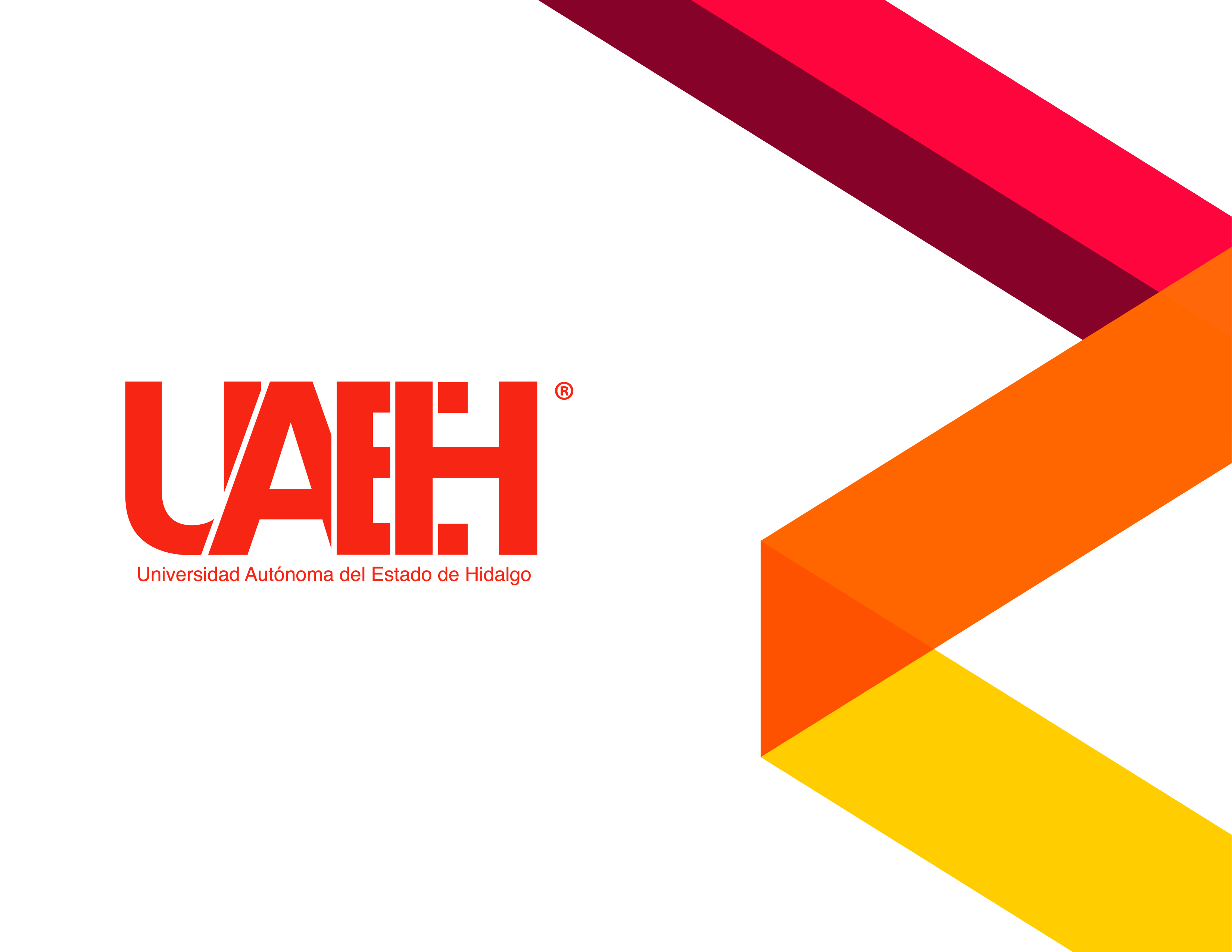 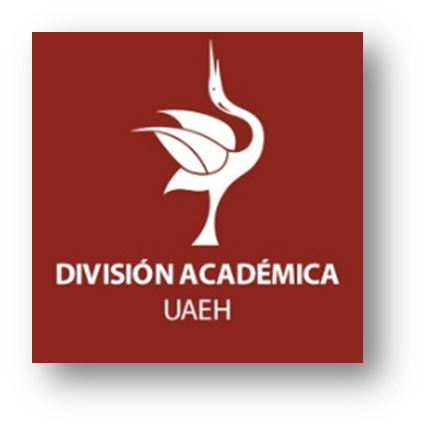 MIS AMIGOS Y SU INFLUENCIA EN MIS DECISIONES
¿Para qué soy bueno (a)? 1.4 ¿En qué me gustaría mejorar?
TOMA RESPONSABLE DE DECISIONES
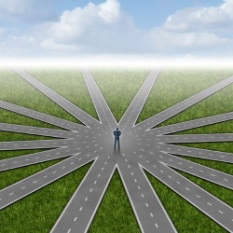 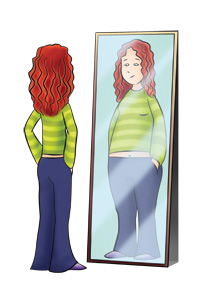 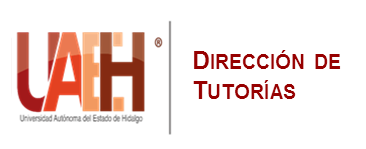 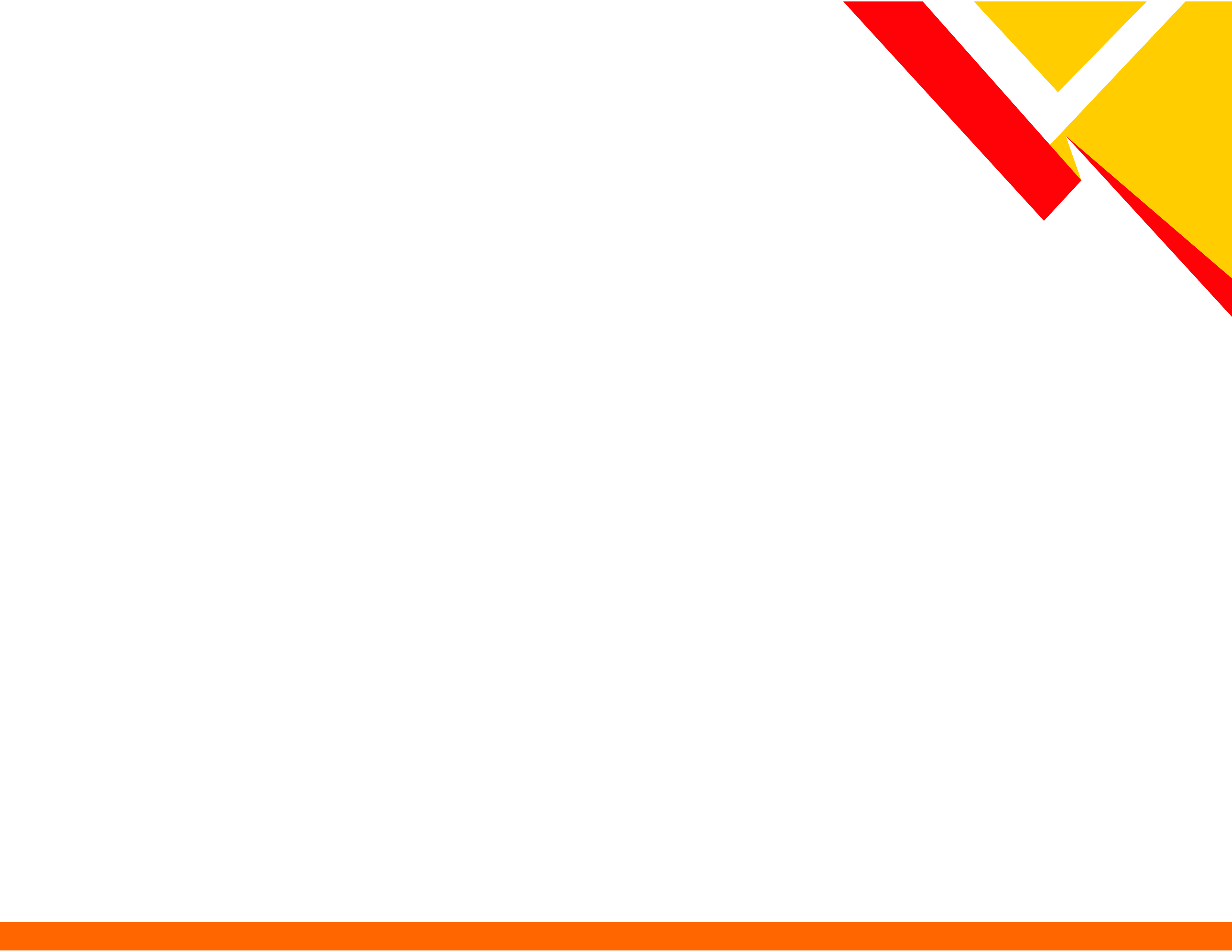 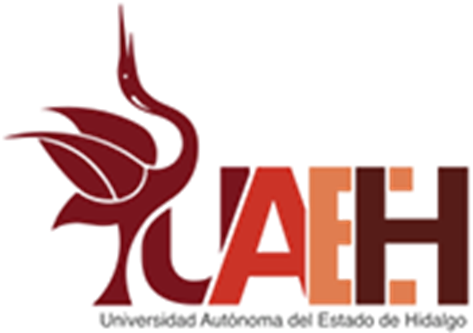 CONTEXTO

En la toma de decisiones de los adolescentes hay muchos factores que intervienen, y uno de los más importantes son los amigos. Es justo en esta etapa en la que querer pertenecer a un grupo social suele ser uno de los mayores objetivos de los estudiantes y, con tal de lograrlo, son capaces de llevar a cabo acciones que podrían estar en contra, incluso de sus valores y metas. En este sentido es vital dar herramientas a los adolescentes para que tomen decisiones autónomas y responsables, es decir, que se autorregulen dando mayor importancia a su bienestar personal que a la búsqueda de agradar a los demás.
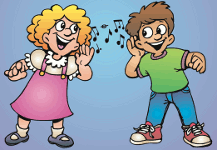 Imagen  prediseñada de office Online
¿Cuál es el objetivo de la lección?
 Que los estudiantes examinen de qué manera las emociones, el contexto, los amigos, las experiencias previas y la sensibilidad a la inmediatez pueden favorecer u obstaculizar la toma responsable de decisiones.
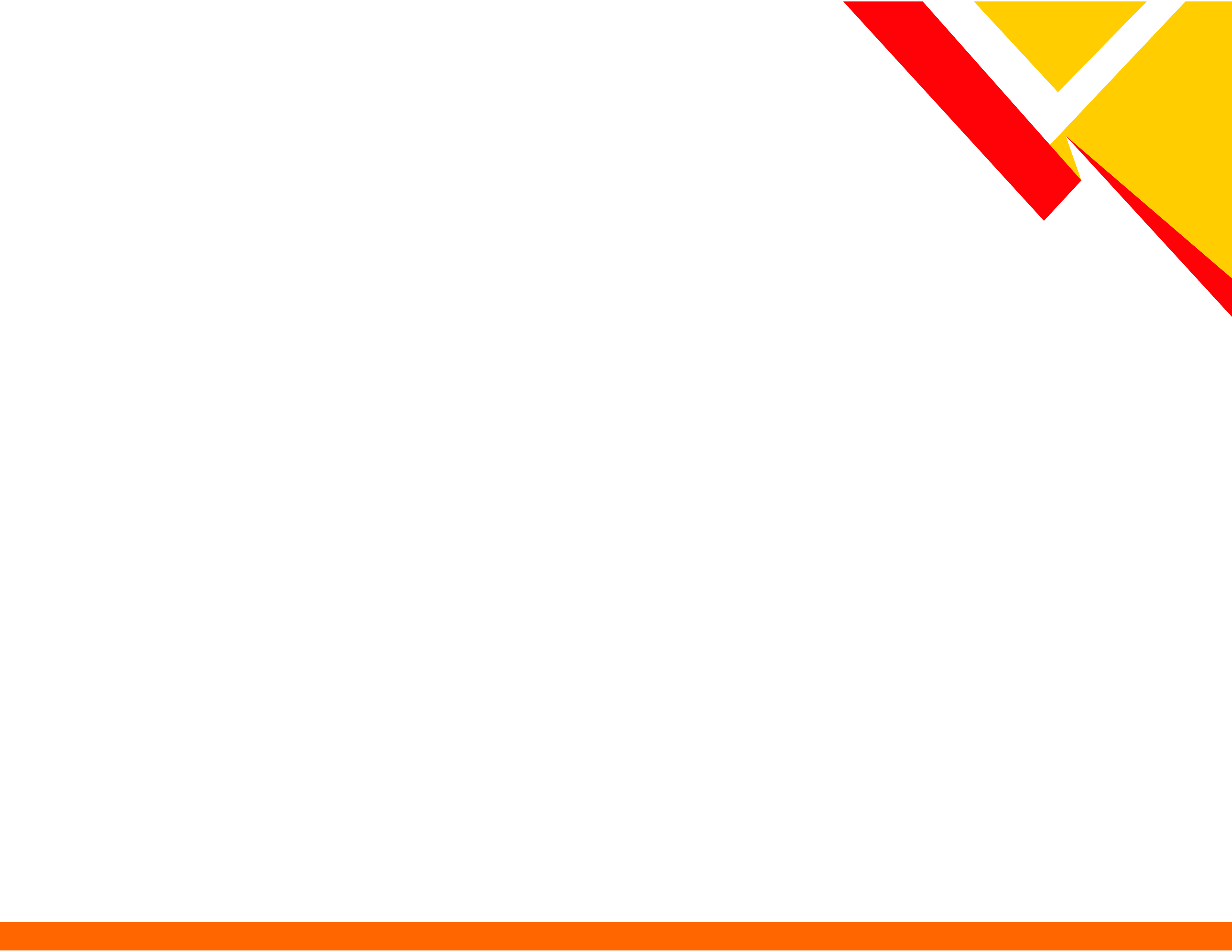 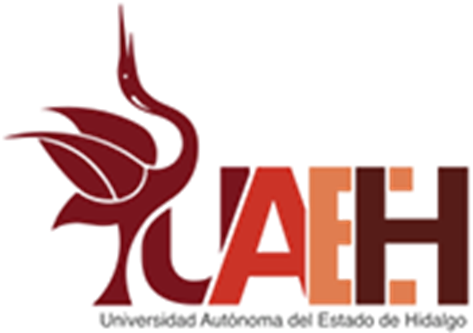 ¿Por qué es importante? 
Porque si los estudiantes toman conciencia de que, en ocasiones sus amigos favorecen sus decisiones responsables pero en otras no, entonces serán capaces de ser más autónomos al hacer sus elecciones.
Estructura de la sesión y recomendaciones específicas

Invita a los estudiantes a leer la introducción, la cita y El reto es de la actividad.

INTRODUCCIÓN
Verónica lloraba y les decía a sus amigas: “Creo que iré a pedirle perdón”. ¡No! ¿Cómo crees? Si es la cuarta vez que te insulta. –Pero yo provoqué que se enojara-, Ese último comentario causó exasperación en el resto de las jóvenes, quienes después de un rato lograron convencerla de alejarse de su novio. Con el paso del tiempo, el cariño por él desapareció, y vio con claridad lo acertado de la decisión que tomó de alejarse de una persona abusiva.
¿Alguna vez el consejo de un buen amigo te ha ayudado a tomar decisiones responsables?
El Reto es examinar de qué manera las emociones, el contexto, los amigos, las experiencias previas y la sensibilidad a la inmediatez pueden favorecer u obstaculizar la toma responsable de decisiones.
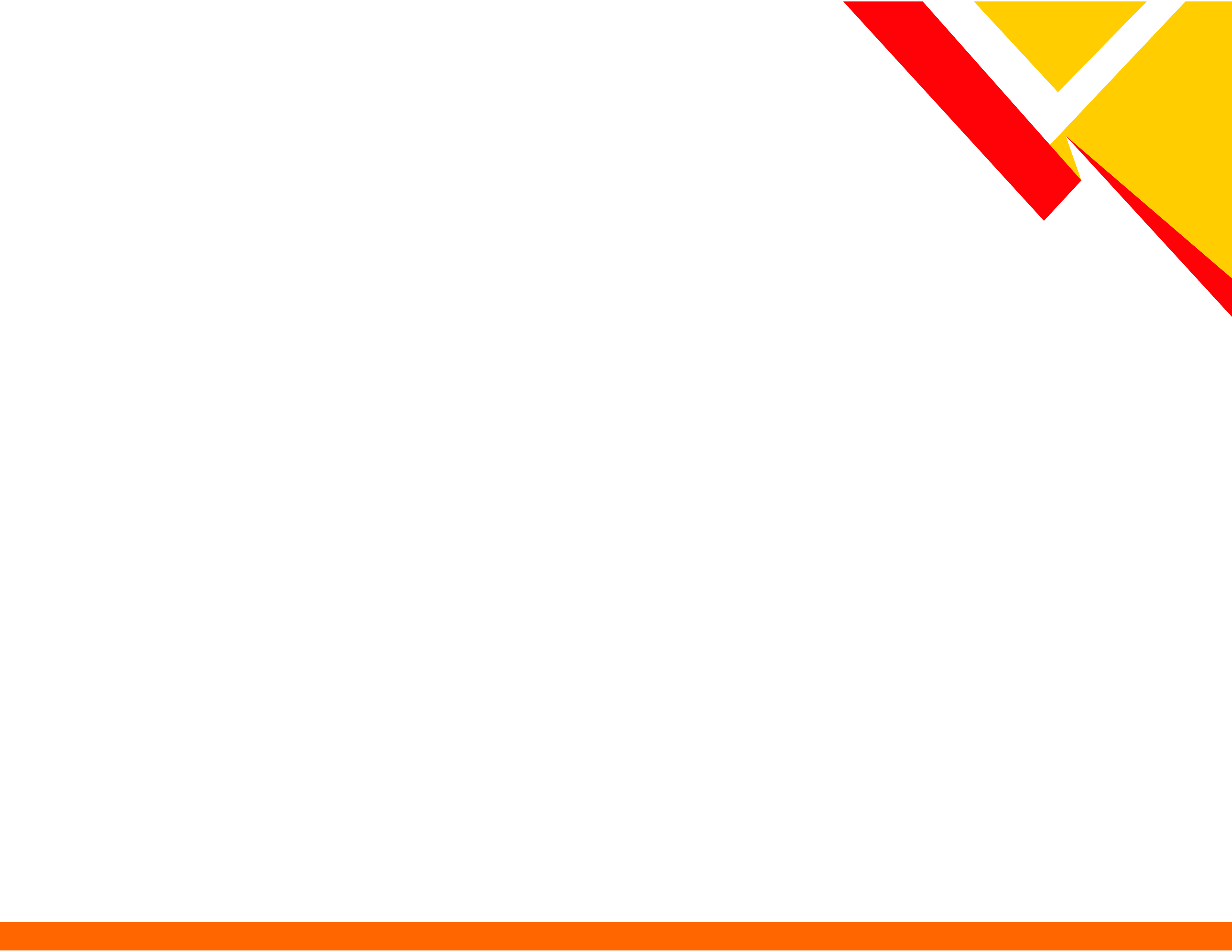 Actividad 1:
En parejas, lean los encabezados de los periódicos en los cuales grupos de adolescentes toman malas decisiones.





. ¿Cómo crees que la amistad entre ellos influyó para que tomaran esas malas decisiones? __________________________________________________________________________
. ¿Qué consecuencias crees que hubo en estos casos?, ¿cómo crees que se sintieron?__________________________________________________________________

b. En parejas, lean los encabezados de los periódicos en los cuales grupos de adolescentes toman decisiones que les favorecen.






. Respondan ¿Cómo crees que la amistad influyo para que alcanzaran sus metas? __________________________________________________________________________
. ¿Qué consecuencias crees que obtuvieron por sus actos?, ¿cómo crees que se sintieron?__________________________________________________________________

. Por qué crees que tus amigos influyen en tus buenas y malas decisiones? __________________________________________________________________________
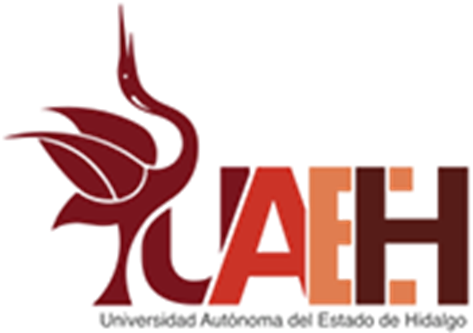 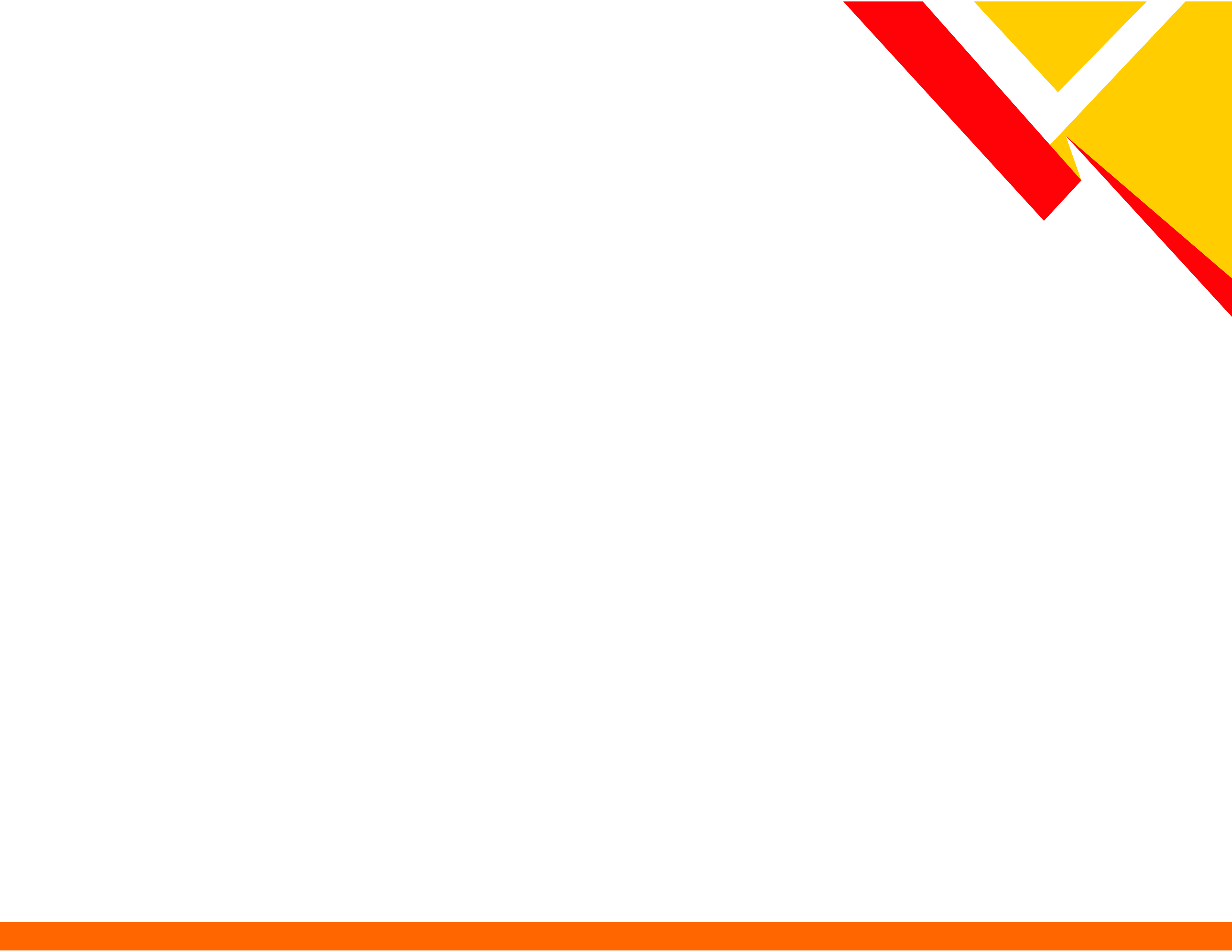 Actividad 2: Reflexión.

De forma individual, responde: 
• ¿Qué ventajas y desventajas tiene que tus amigos influyan en tus elecciones?
____________________________________________________________________________________
• Tus amigos ¿suelen favorecer u obstaculizar el que tomes decisiones responsables?
________________________________________________________________________________________
• ¿Qué puedes hacer para tomar decisiones autónomas y responsables?
________________________________________________________________________________________
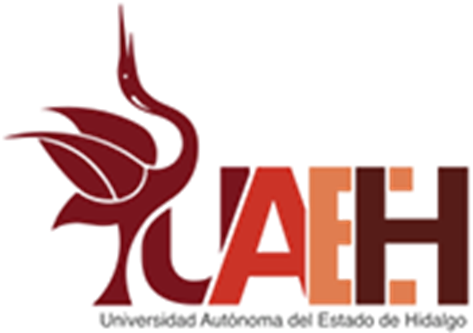 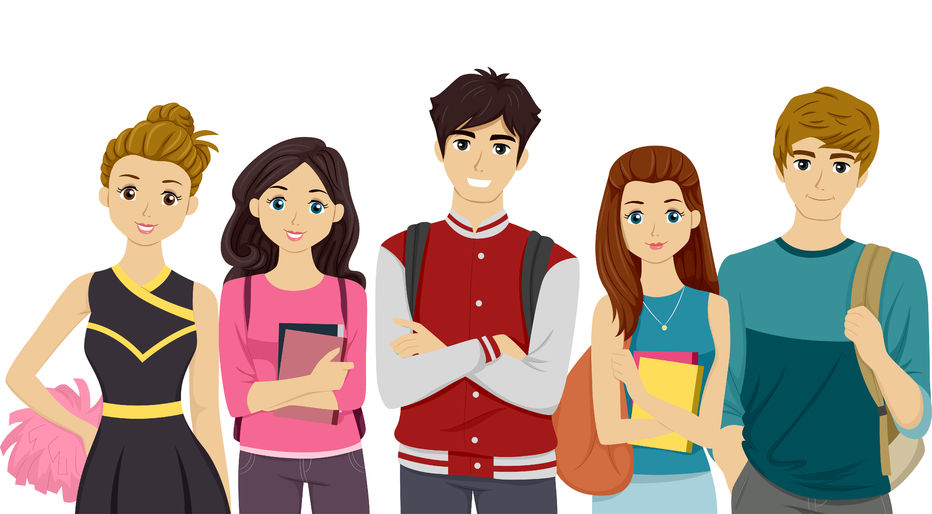 Imagen  prediseñada de office Online
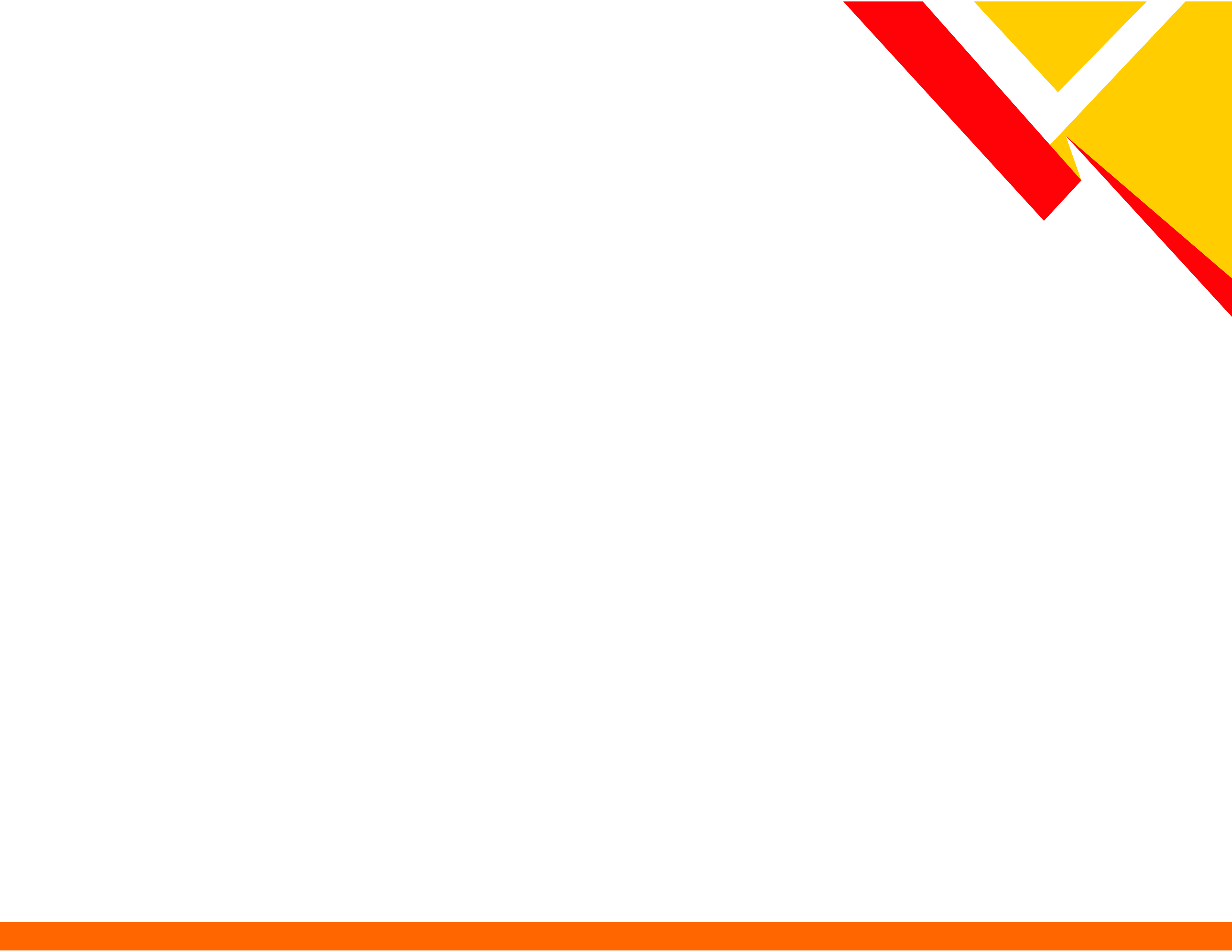 REAFIRMO Y ORDENO
El afecto y la confianza en tus seres cercanos, como familiares y amistades, te procura bienestar y te protege de riesgos. Es por ello que debes tener una comunicación constante con ellas, que son en las que confías. Sin embargo, debes estar alerta para tomar decisiones autónomas ya que las consecuencias de tus actos son tu responsabilidad. Depender de los demás para decidir no es conveniente, es recomendable fortalecer tu autoestima, tu autoconocimiento y la confianza en ti mismo para que te sientas seguro de tus elecciones, y puedas asumir de mejor manera los resultados tus actos.
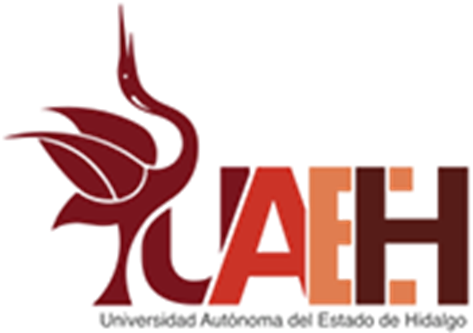 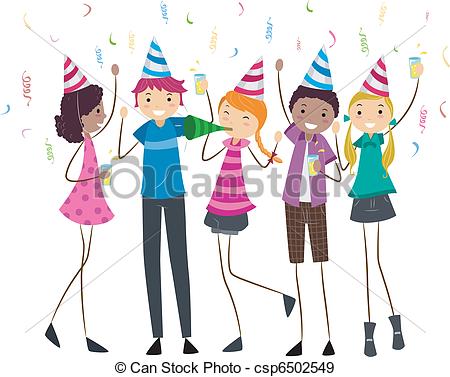 Imagen  prediseñada de office Online
Evaluación de la sesión    Prepa:     Grupo:      Turno:
De acuerdo a las siguientes afirmaciones, seleccione la opción que refleje su opinión
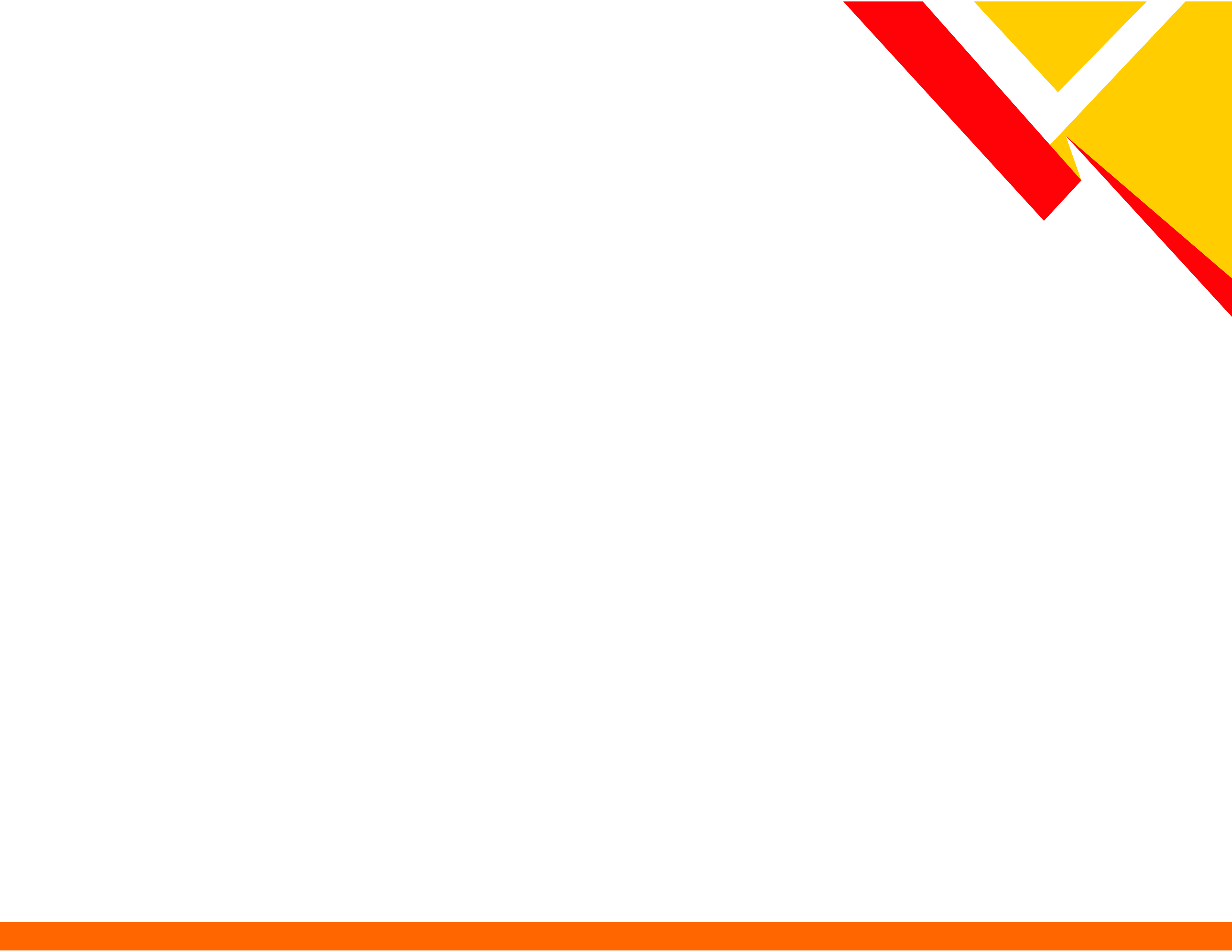 Imagen  prediseñada de office Online
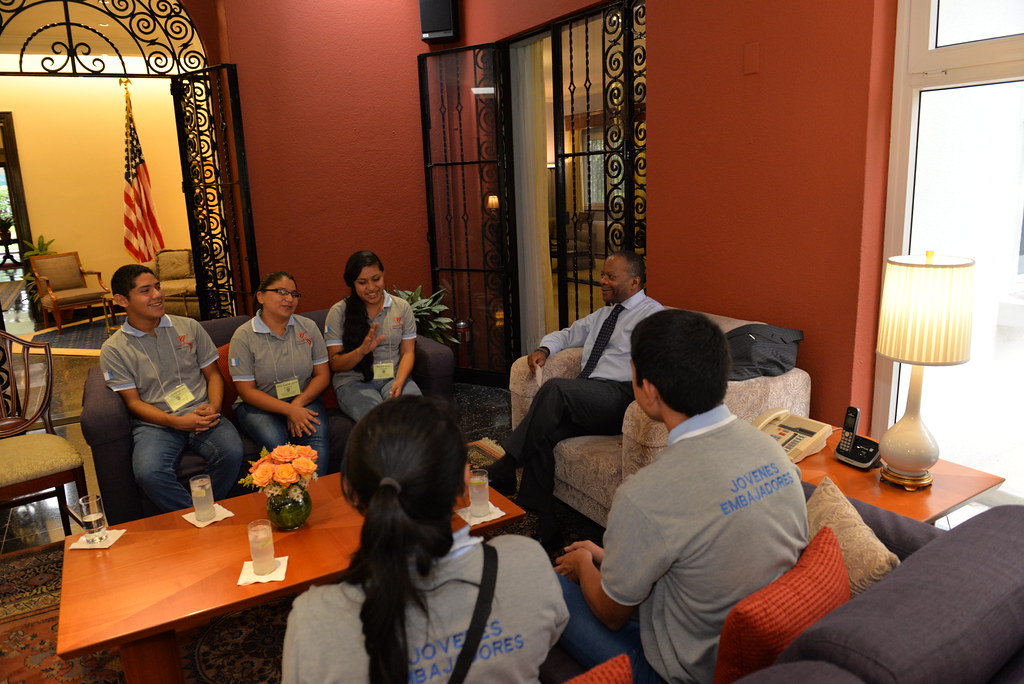 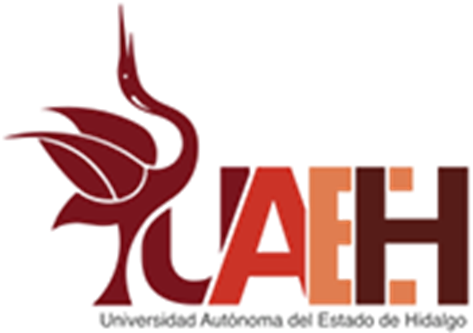 ESCRIBE ¿Qué te llevas de esta actividad?
______________________________________________________________________________________________________________________________________________________________________________________________________________________________________________________________________________________________________________________________________________________________________________________________________________________________________________________________________________
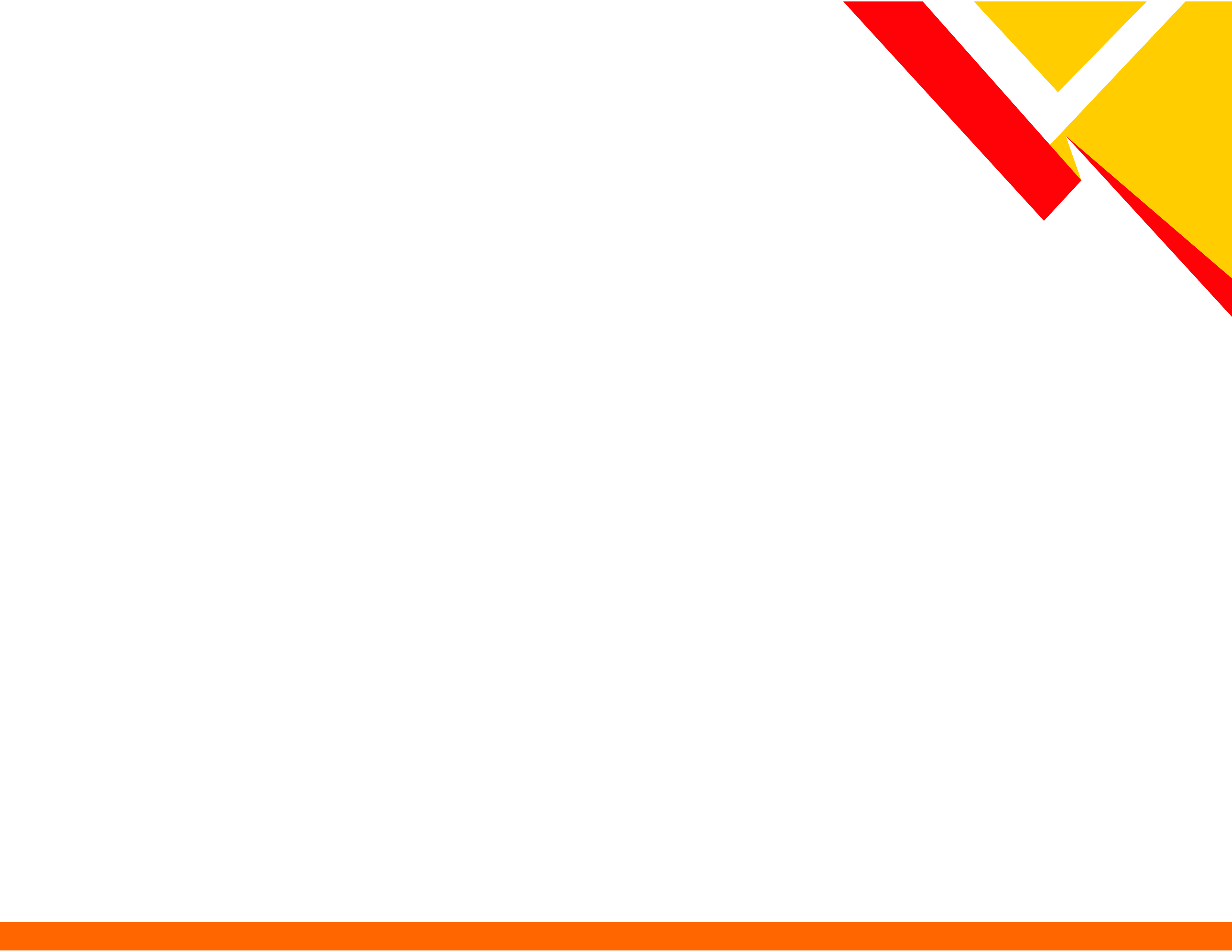 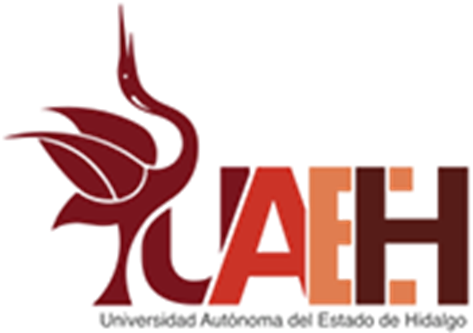 Gracias